Чем отличаются?
Основы графических технологий
Гончаренко Наталья Николаевна
Определение
Компьютерной графикой называют область информационных технологий, в которой компьютер используется как инструмент для синтеза изображений, а также для обработки визуальной информации, полученной из реального мира.
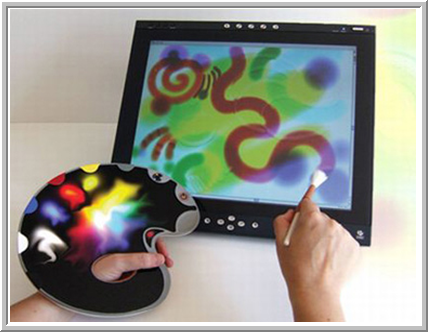 Что произошло с изображением?
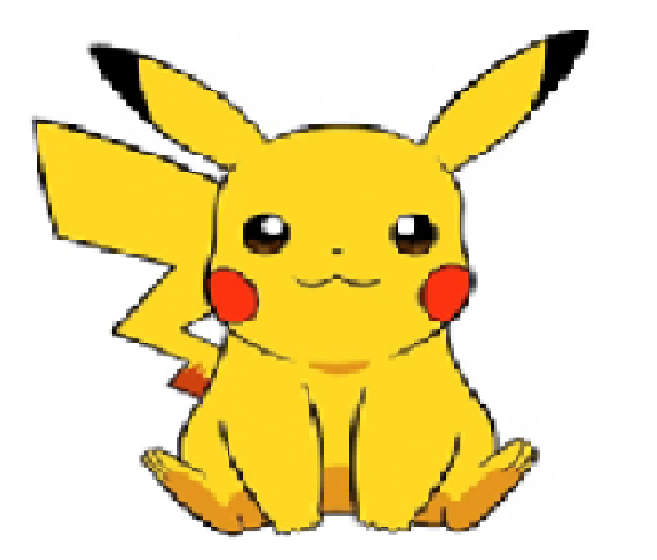 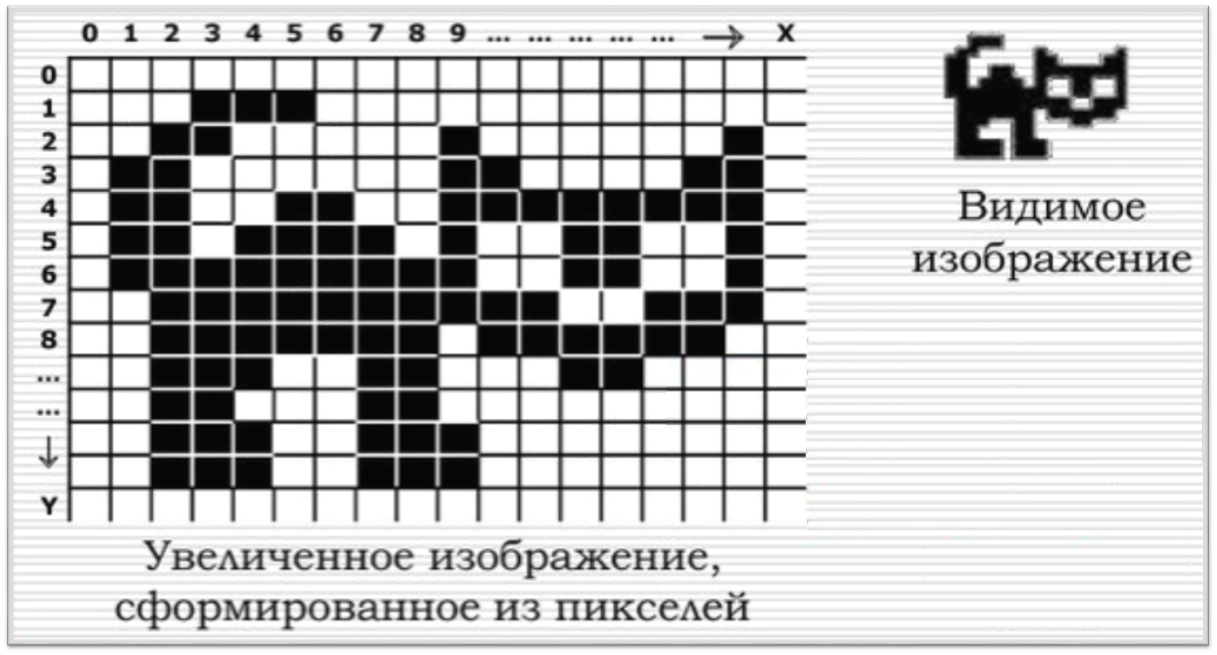 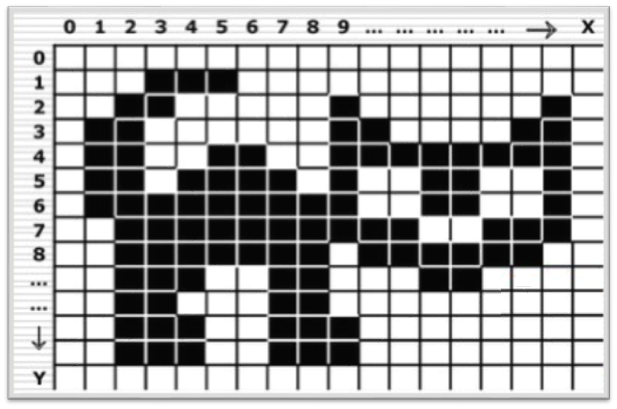 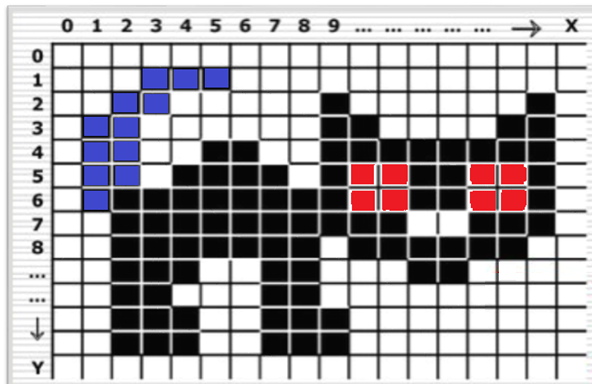 Дискретная структура изображений
Битовая глубина цвета – двоичный код размером i битов определяет цвет и оттенок каждого отдельного пикселя.
N = 2i
Информационный объем  изображения
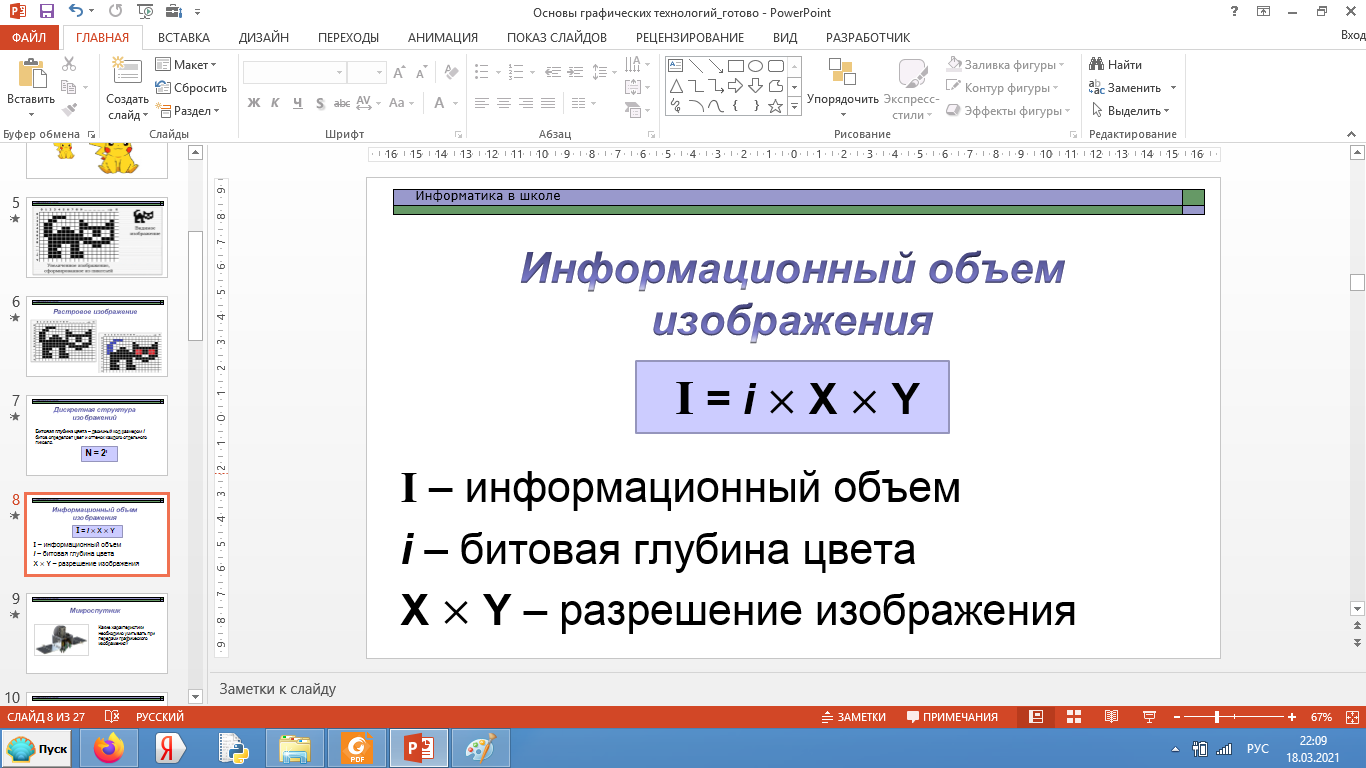 Микроспутник
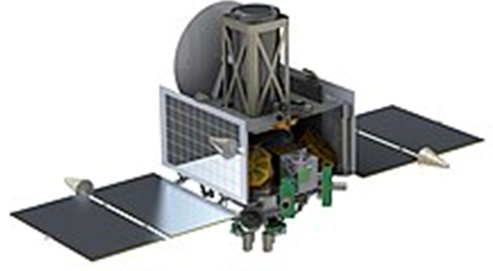 Какие характеристики необходимо учитывать при передачи графического изображения?
Микроспутник
Характеристики:
объем памяти
глубина цвета
разрешение 
скорость передачи
время для передачи
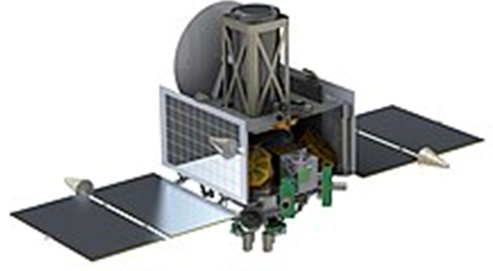 Задача 1.
Растровый графический файл содержит цветное изображение  из 256 цветов размером 128*128 точек. Каков объем этого файла?
Задача 1.
Растровый графический файл содержит цветное изображение  из 256 цветов размером 128*128 точек. Каков объем этого файла?
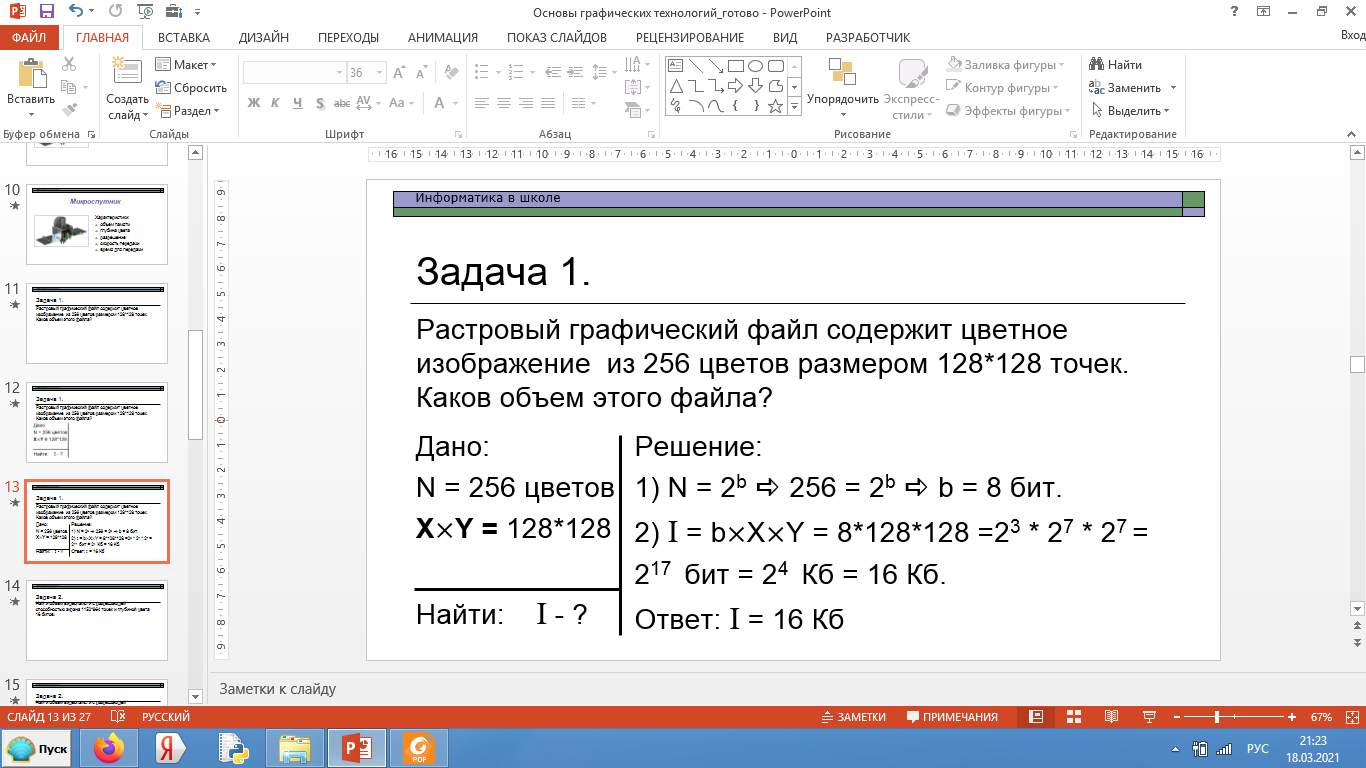 Задача 1.
Растровый графический файл содержит цветное изображение  из 256 цветов размером 128*128 точек. Каков объем этого файла?
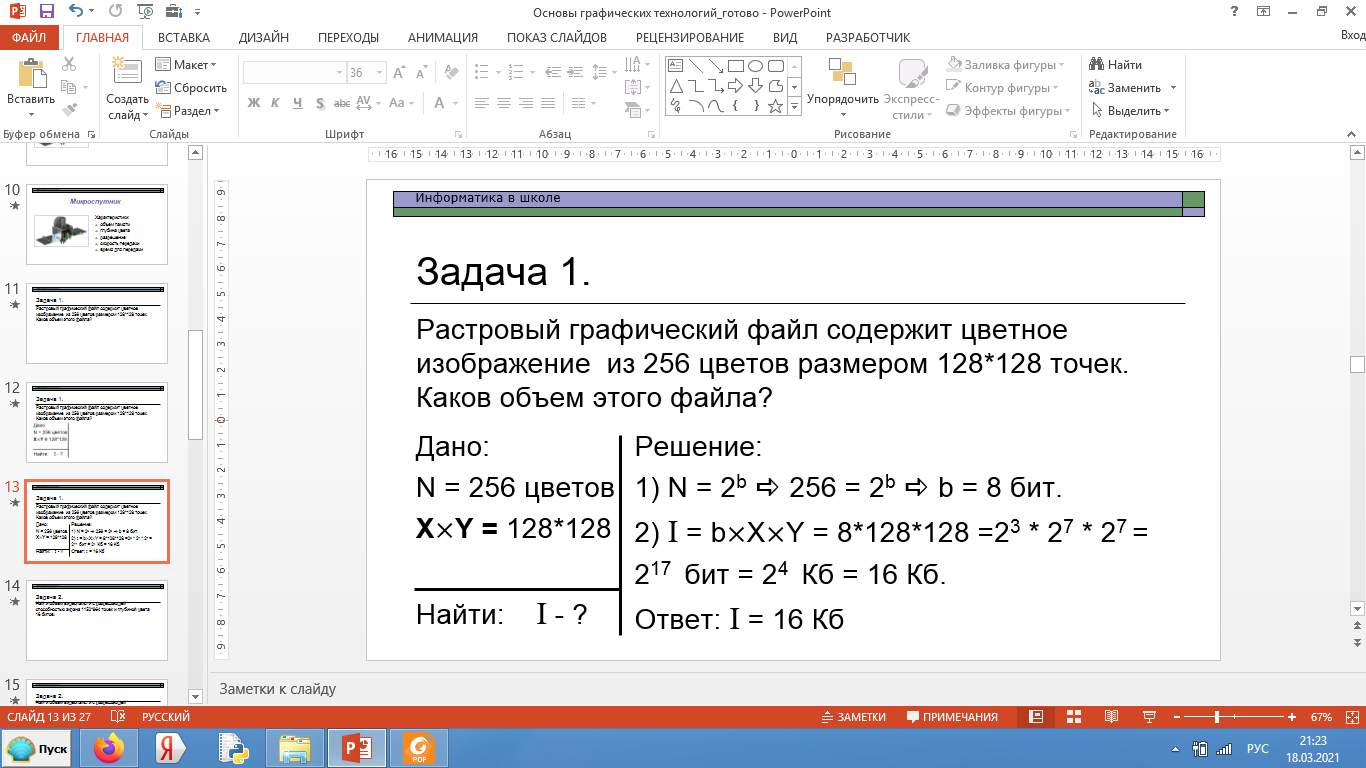 Задача 2.
Найти объем видеопамяти с разрешающей способностью экрана 1152*864 точек и глубиной цвета 16 битов.
Задача 2.
Найти объем видеопамяти с разрешающей способностью экрана 1152*864 точек и глубиной цвета 16 битов.
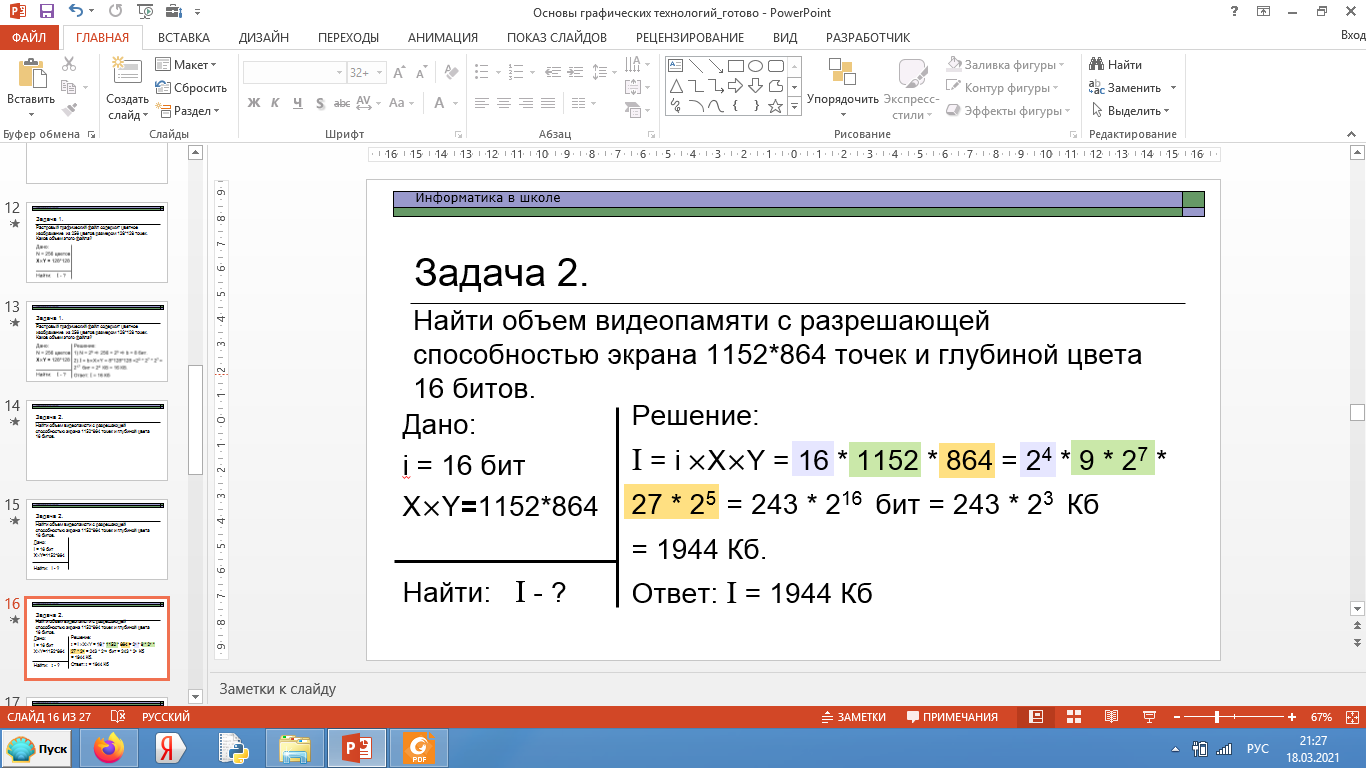 Задача 2.
Найти объем видеопамяти с разрешающей способностью экрана 1152*864 точек и глубиной цвета 16 битов.
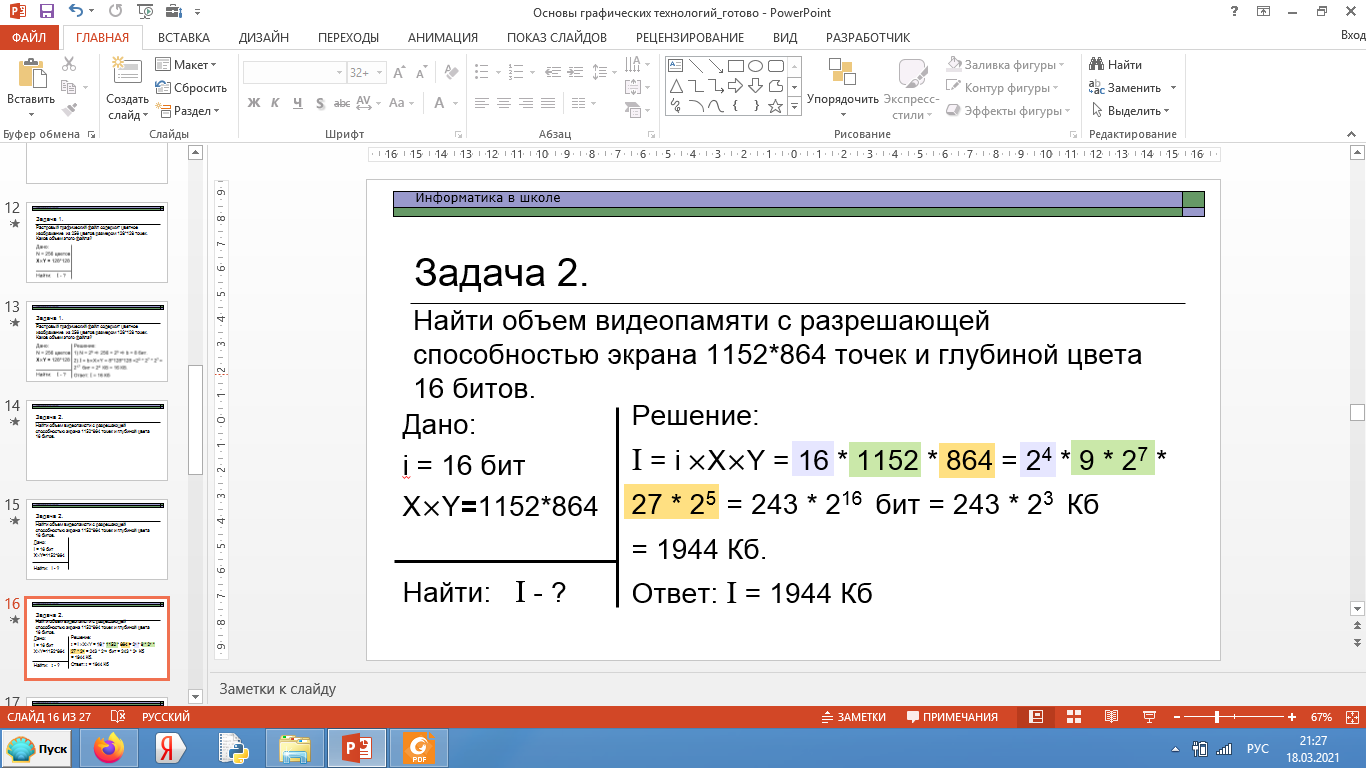 Задача 3.
Найдите максимальную глубину цвета, если количество цветов в палитре не превышает 25.
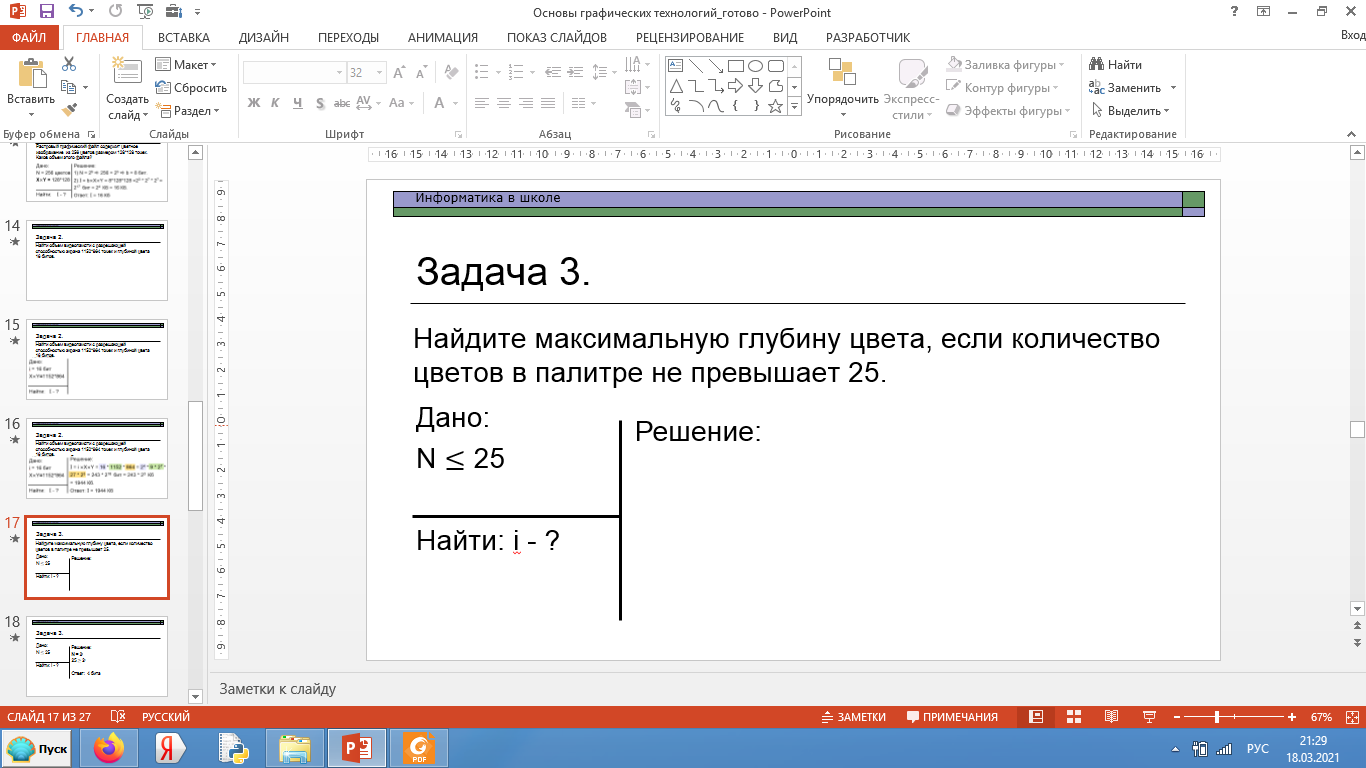 Задача 3.
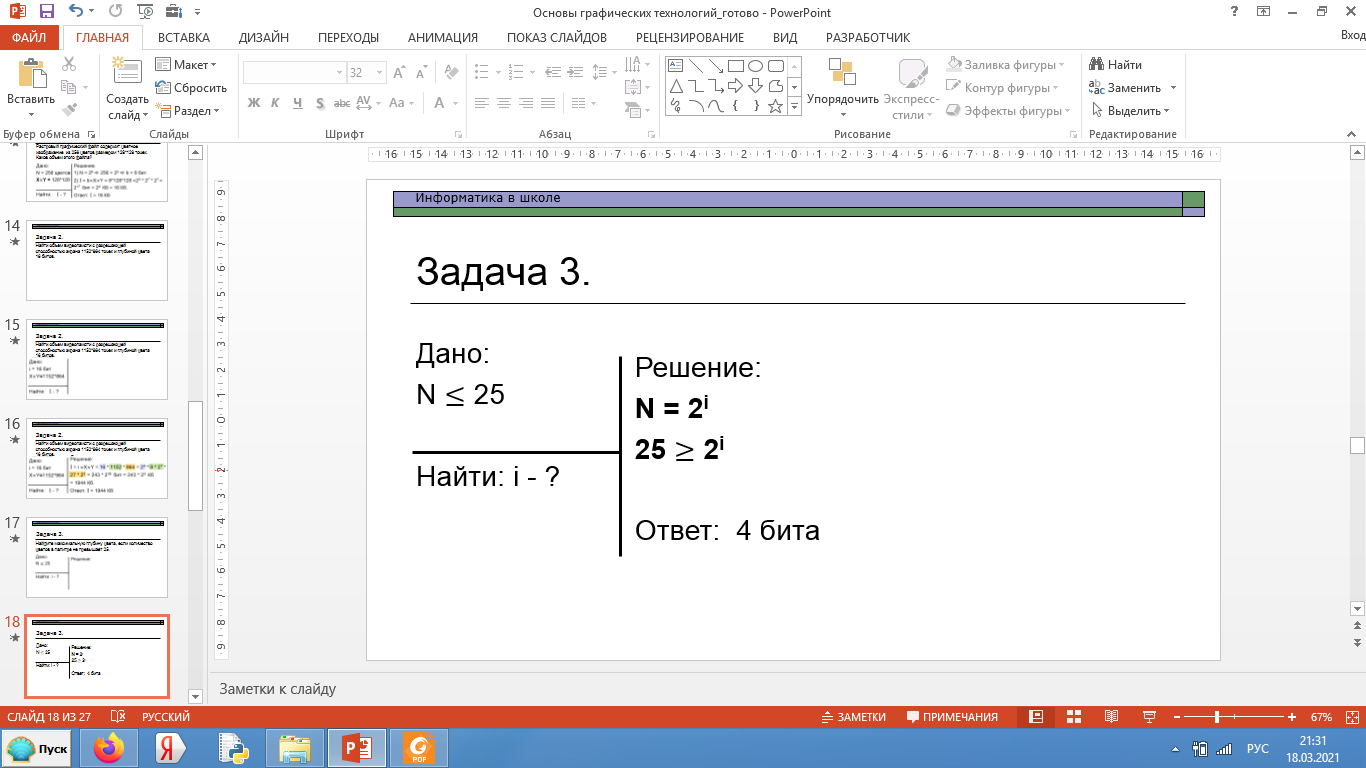 Задача 4.
Автоматическая фотокамера микроспутника производит растровые изображения размером 1200 на 900 пикселей. При этом объём файла с изображением не может превышать 900 Кбайт, упаковка данных не производится. Какое максимальное количество цветов можно использовать в палитре?
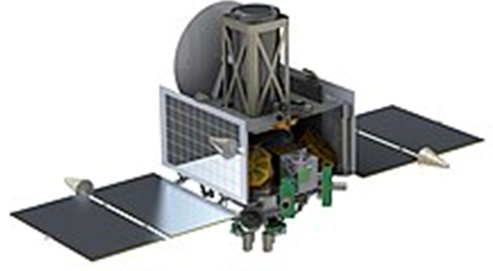 Задача 4.
Дано:


Найти:
Решение:




Ответ:
Задача 5.
Сколько секунд потребуется микроспутнику, передающему информацию со скоростью 32000 бит/с, чтобы передать 32 ─ цветное растровое изображение размером 800 на 600 пикселей, при условии что цвет кодируется минимально возможным количеством бит.
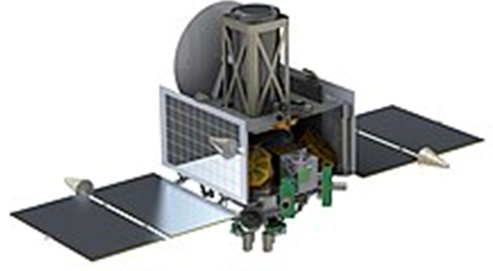 Сколько секунд потребуется микроспутнику, передающему информацию со скоростью 32000 бит/с, чтобы передать 32─цветное растровое изображение размером 800 на 600 пикселей, при условии что цвет кодируется минимально возможным количеством бит.
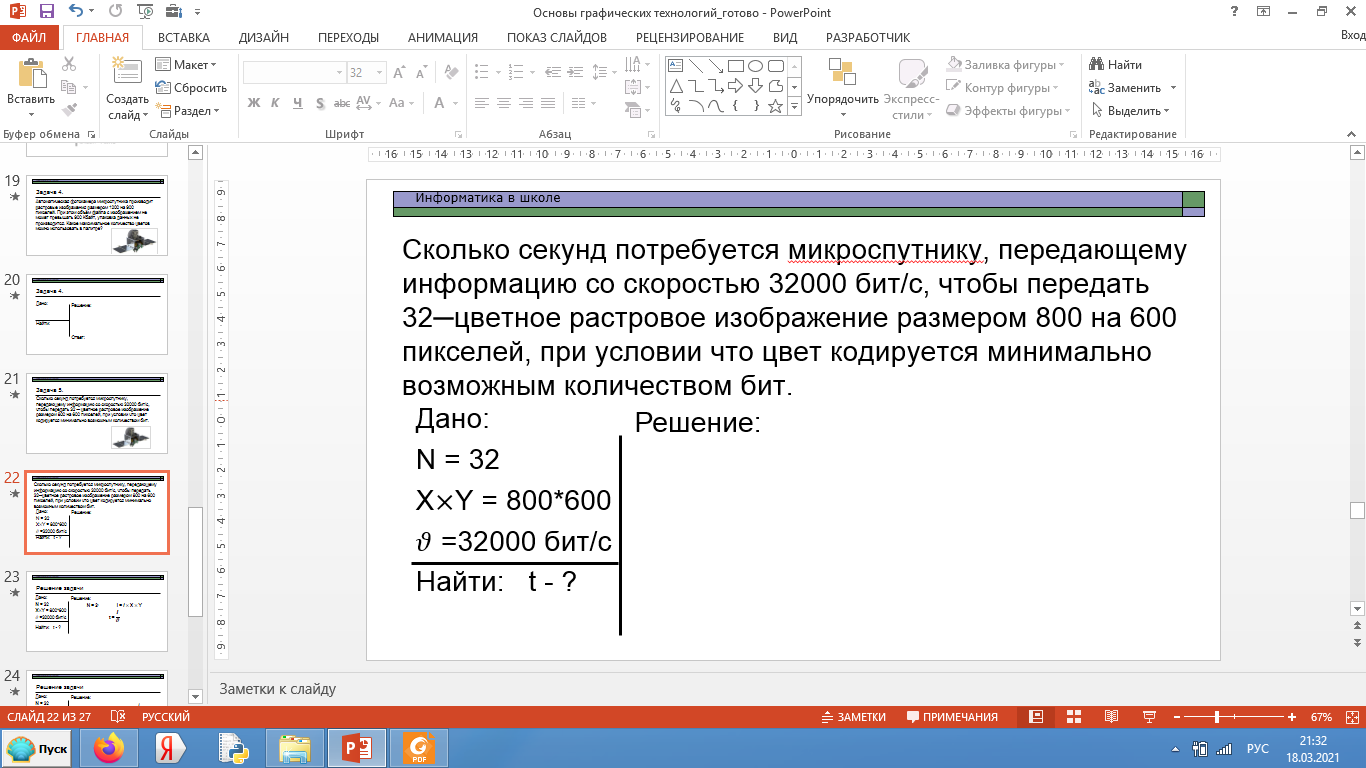 Решение задачи
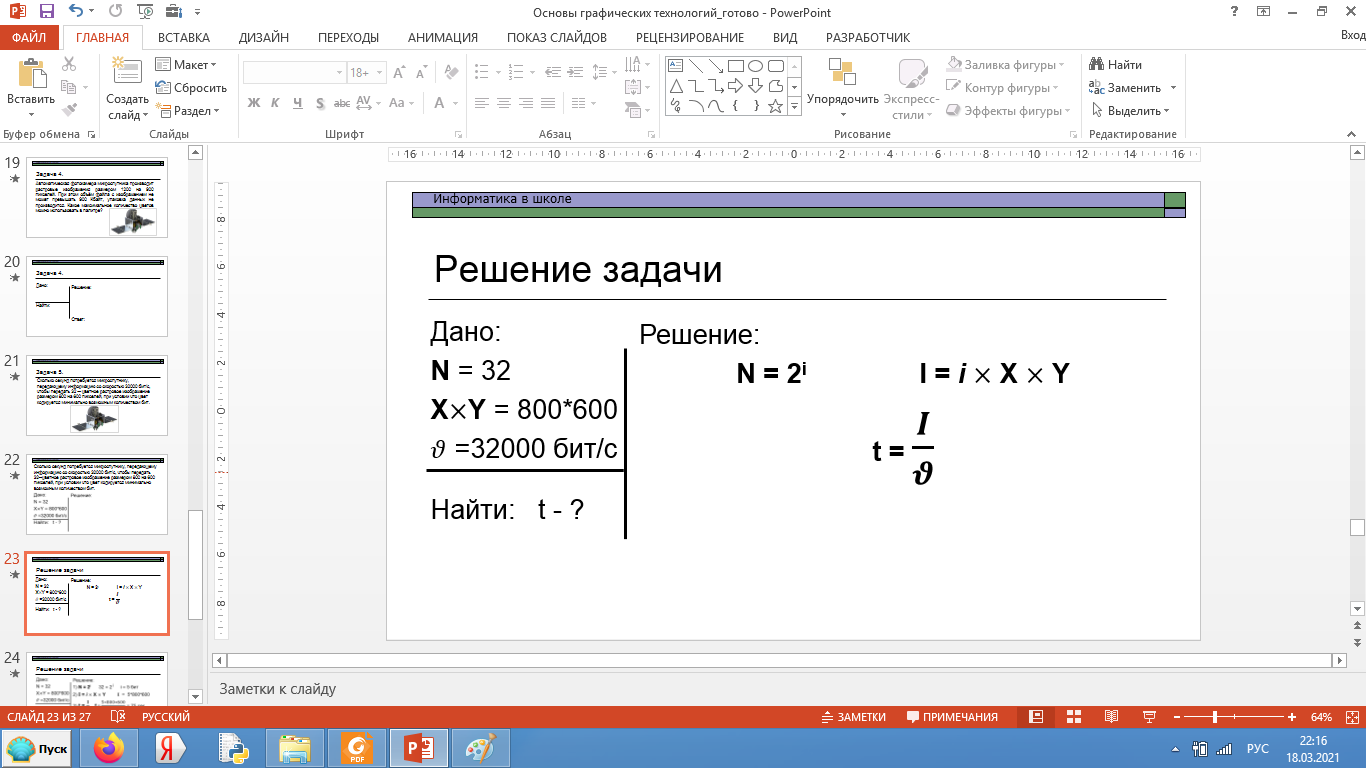 Решение задачи
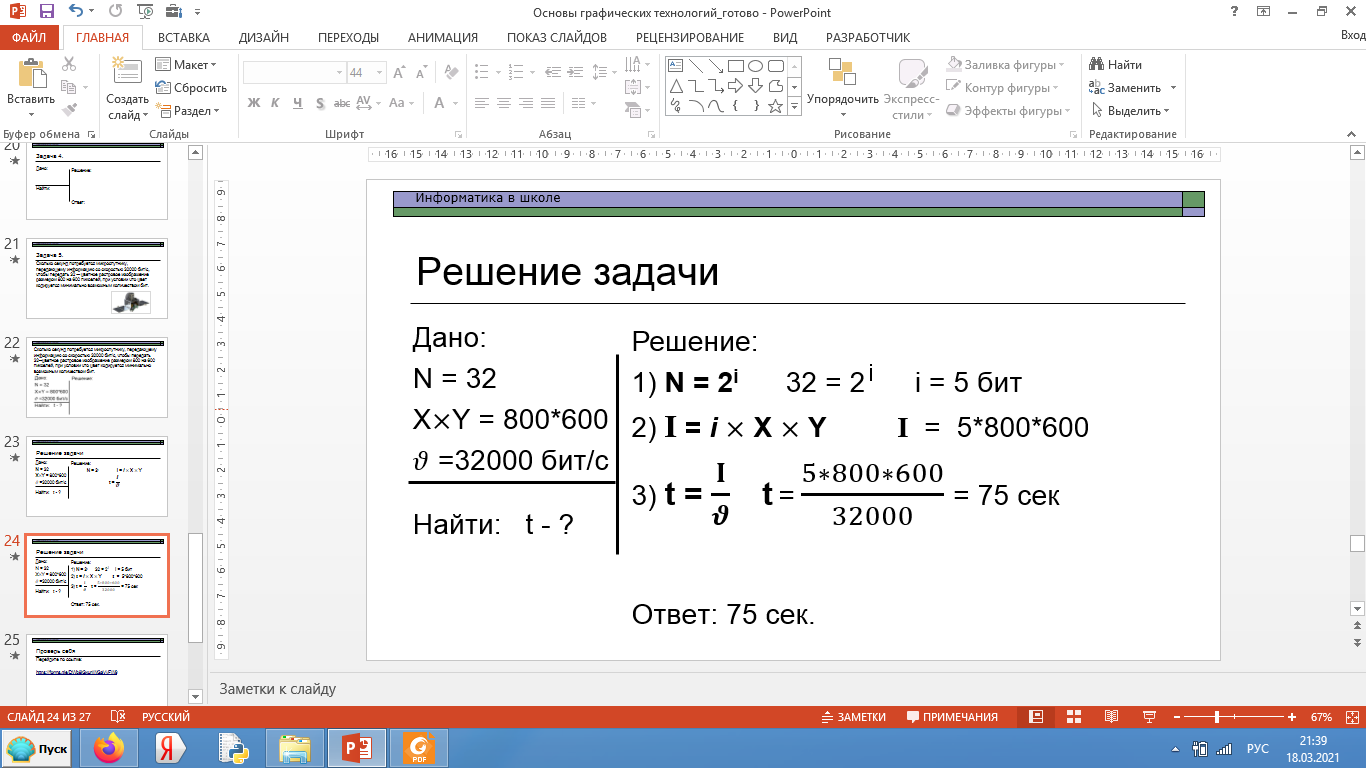 Проверь себя
Перейдите по ссылке:

https://forms.gle/DWb8iGxunWGaVvFW9
Домашнее задание
Параграф 3.2, пункт 3.2.1
Вопросы и задания после параграфа: №1-3 устно.

Решите задачи на сайте «Решу ЕГЭ» №8396073
https://inf-ege.sdamgia.ru/test?id=8396073
Анкета
Перейдите по ссылке и ответьте на вопросы

https://forms.gle/yZESBAPTSvEqpBAo9